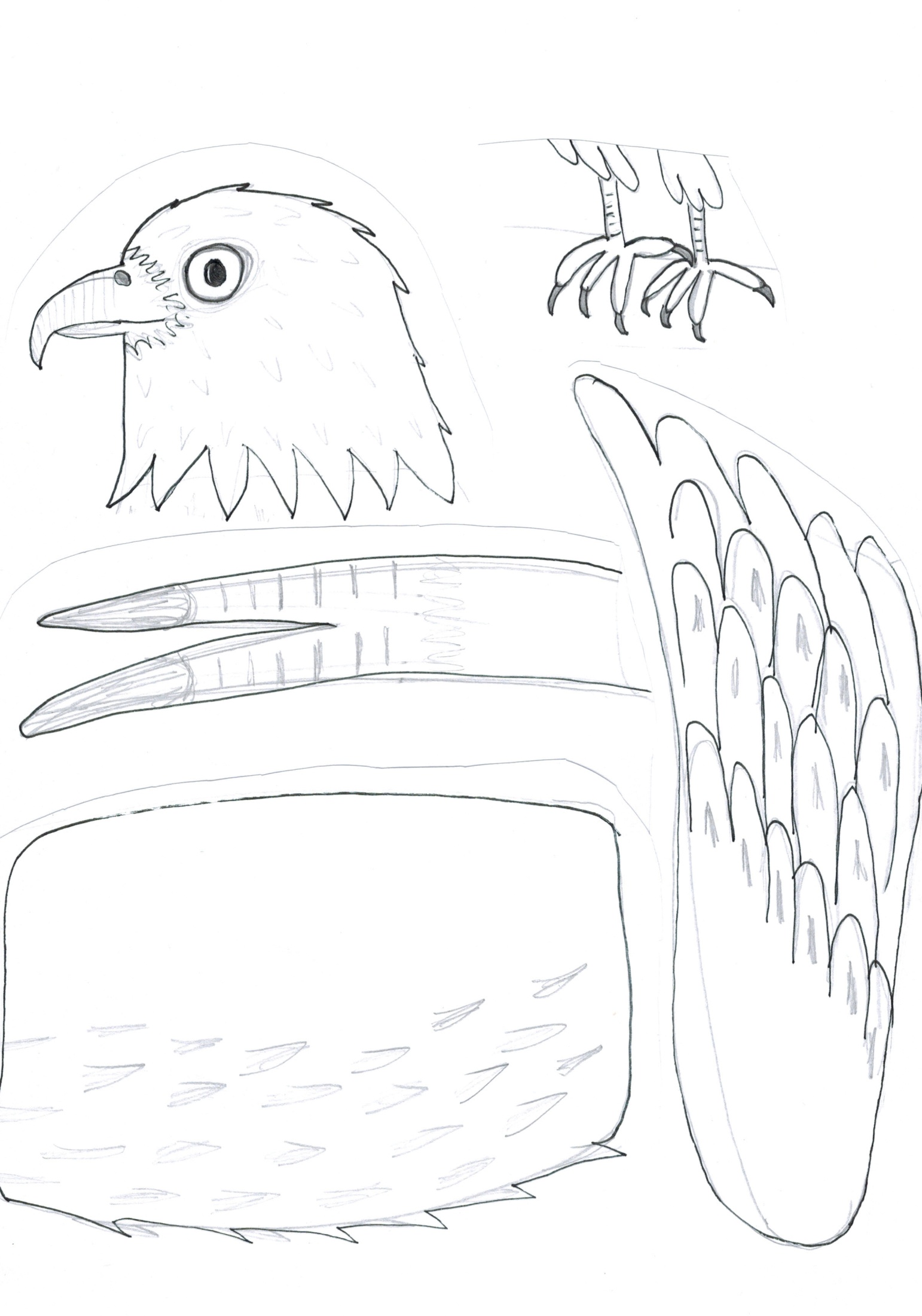 „Bastel dir deinen eigenen Robert!“
Aufgabe: Ausschneiden und zusammenkleben!
Tipp: Die Zahlen werden dir helfen!
5.Krallen
4. Kopf
2. Schwanzfedern
1. Bauch und Rücken
3. Flügel
„Das Robert - Quiz“
1. Kreuze die richtige Antwort an: Die Federn des Rotmilans sind …
Blau gelb grün 	    rotbraun weiß schwarz
2. Was frisst der Rotmilan? 
Zeichne 3 Beutetiere in den Kasten!
3. Der Rotmilan ist ein guter Jäger, was braucht er dafür?
             
             die Fügel und den Schwanz 

             die Krallen und den Schnabel
	
              einen Besen
4. Robert der Rotmilan -Was ist das?
    Beschrifte das Bild!
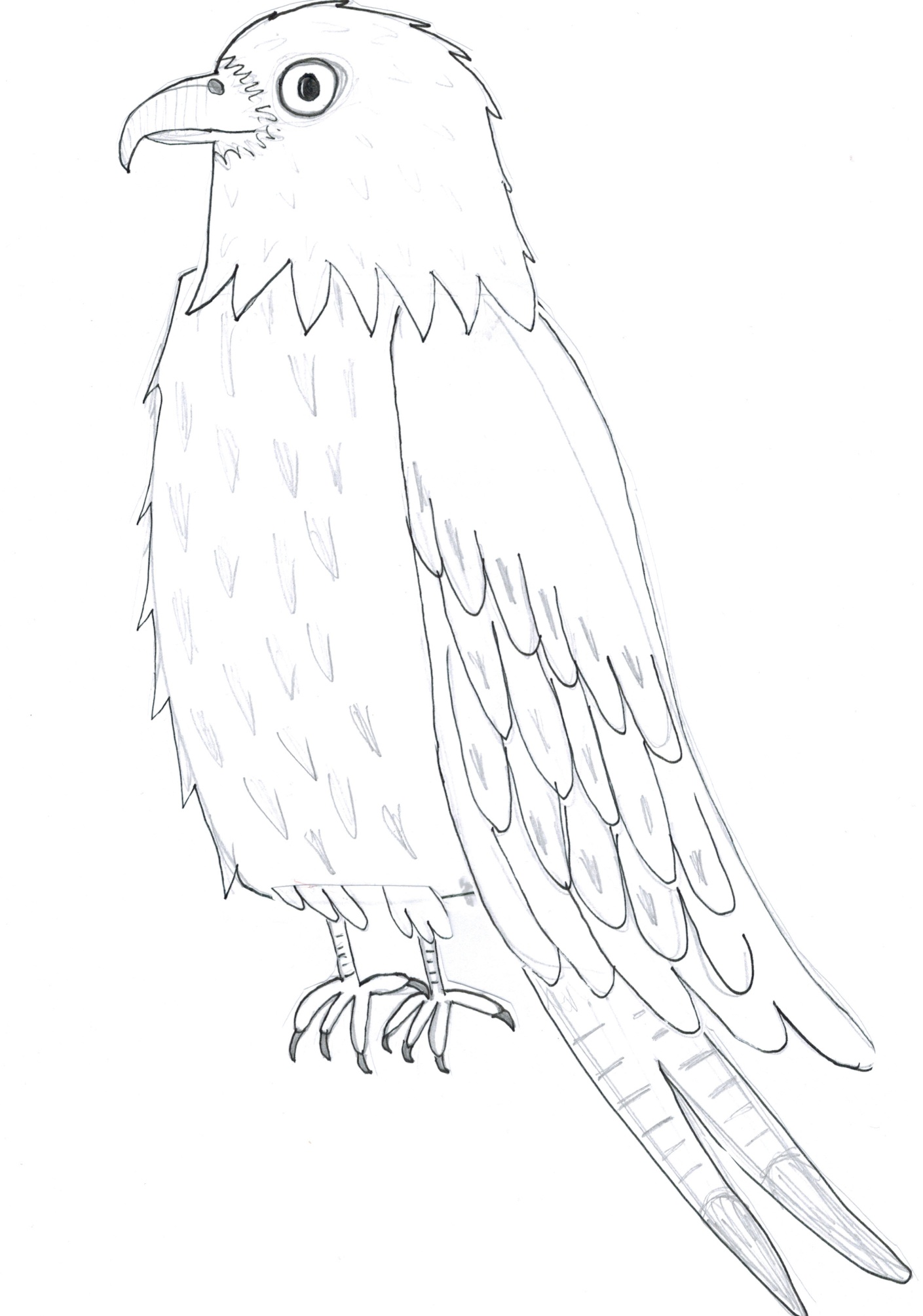 5. Der Rotmilan gehört zu den Greifvögeln. 
Welche Vögel gehören ebenfalls zu den Greifvögeln?
Kreuze an!

	die Amsel 		der Falke

	der Adler 		der Spatz
6. Verbinde die richtigen Sätze mit einer Linie!
Der Rotmilan ist..
Die scharfen Krallen..
Der Rotmilan ist ein..
Am Himmel kann 
man den Rotmilan an.. 
Der Rotmilan..
In der Brutzeit sind die Rotmilane..
..seinen Schwanzfedern erkennen.
..Greifvogel.
.. sehr ängstlich und schreckhaft. 
..ein guter Jäger.
..braucht er für die Jagd.
..frisst auch Aas.
7. Kreuze die richtigen Antworten an! 
Was macht die Nahrungssuche für den Rotmilan schwierig? 

        bunte Blumenbeete 		es gibt wenig Aas 
	
        große Fußballfelder 		 viele Maisfelder
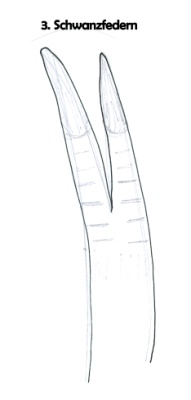 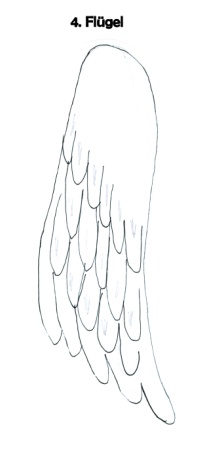 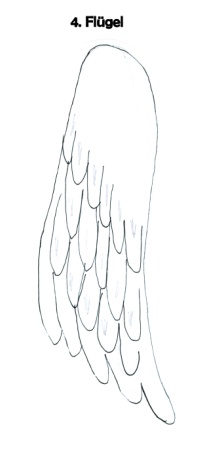 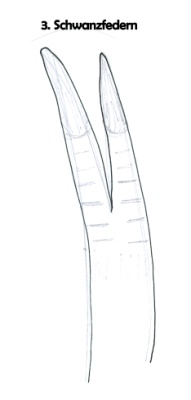 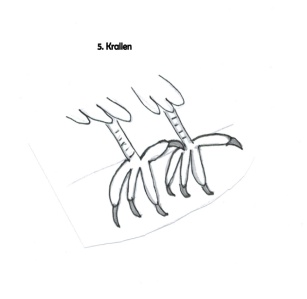 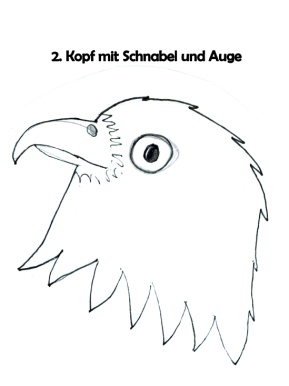 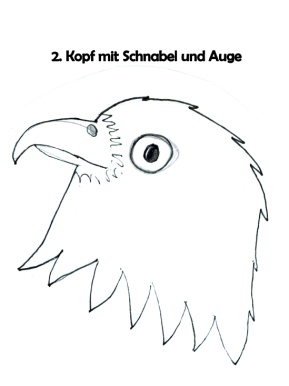 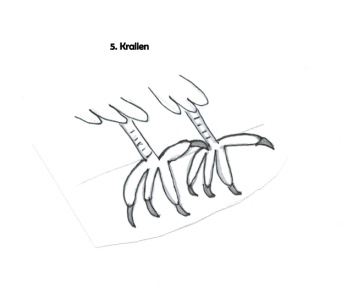